XXII Reunión Científica para alumnos de Enseñanza Secundaria “La Roca de la Sierra  2018”
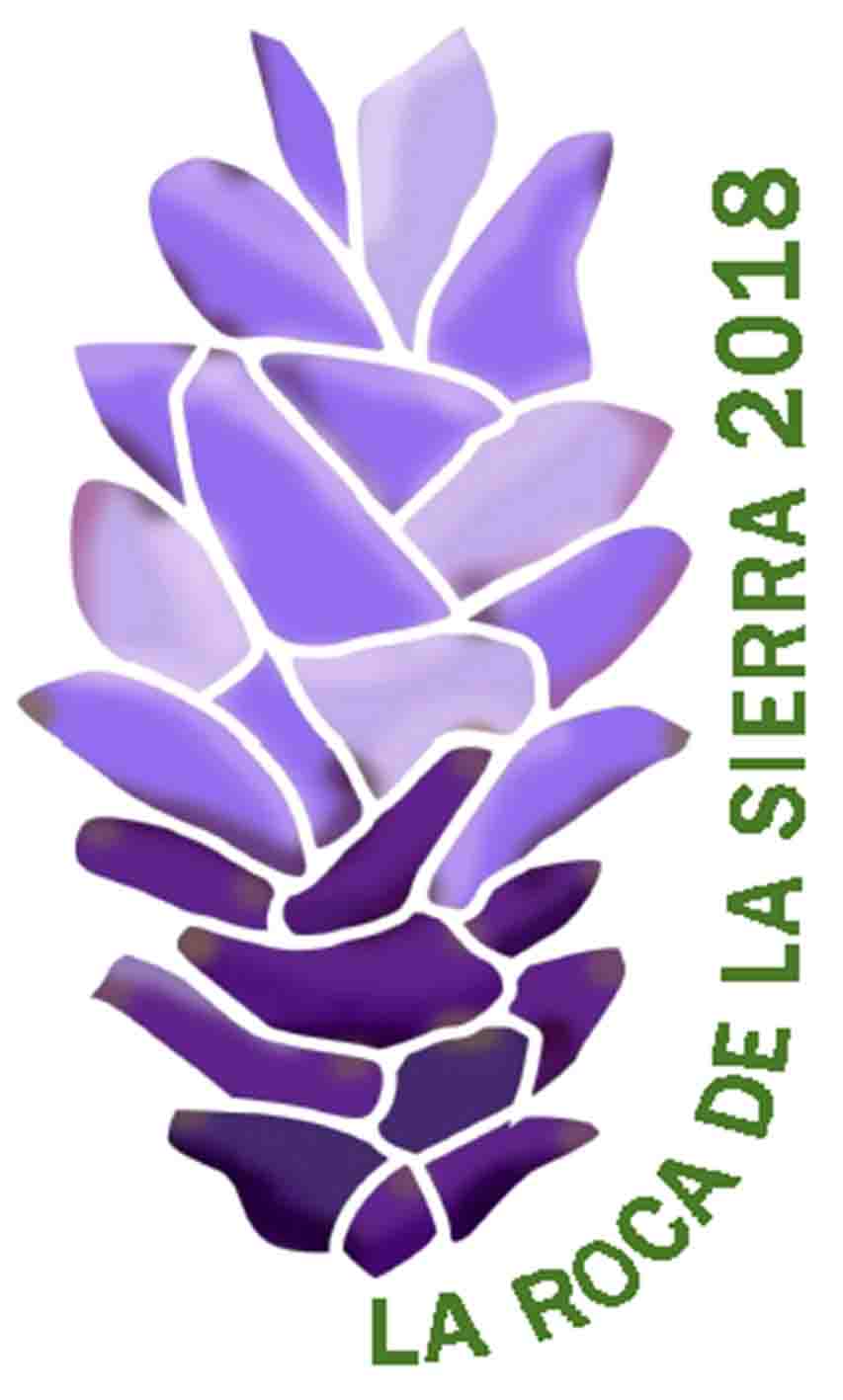 25
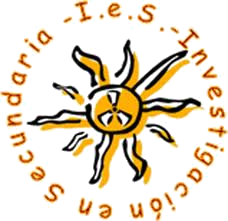 Lugar reservado para poner el número de póster que te asigne la organización